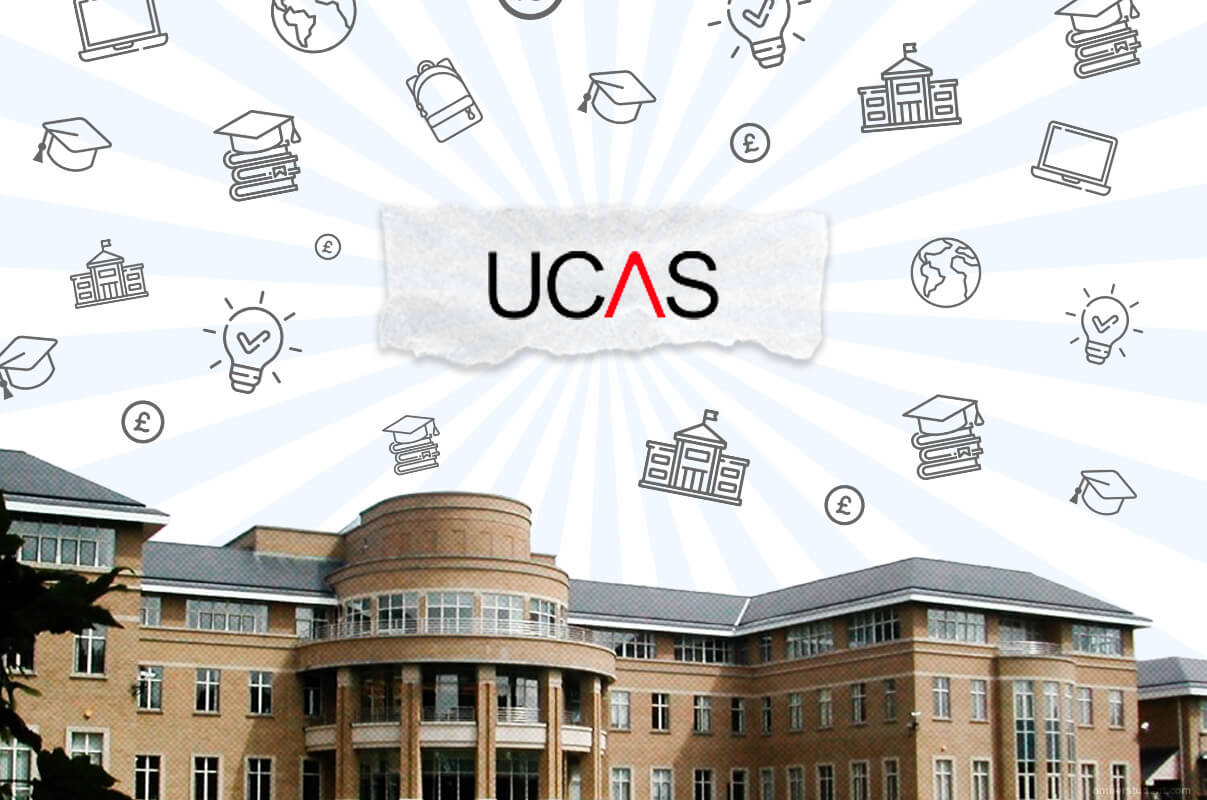 Mentor Toolkit
Using the Mentor Toolkit
Please download a copy of this presentation onto your own computer 

Feel to free to edit and adapt these resources to suit your mentoring style 

You do not have to (and should not!) use all the activities in this pack, choose the resources that you think will work best for you and your mentee

If using for an online session, screen share and complete the activities together

The times given are an estimate - you may find they take less or more time, depending on you and your mentee.
What is UCAS?
•UCAS, the Universities and Colleges Admissions Service is an independent charity and the UK's shared admissions service for higher education.

•If you want to apply to study at a British university, you will have to go through UCAS.

•UCAS do not get direct financial support from the UK government as they are an independent charity.
UCAS process
1)Register with UCAS
2)Complete your details
3)Add in your education history
4)Add in any employment history
5)Select your choices (up to 5 choices)
6)Answer 3 questions relating to your personal choice and specific course
7)Submit your application
8)Get your reference (from your form teacher or someone at school), pay the fee (£28.50 for 2025 entry*) and send off your application

* If you have had free school meals at any point during secondary education, you will not have to pay the fee for 2025 entry
UCAS tariff points
•Not all universities and colleges use the Tariff when making offers – many use qualifications and grades instead.
•The UCAS Tariff provides a way for universities and colleges to draw comparisons between the wide range of qualifications they see on their applications. Being able to compare qualifications they are less familiar with against more common ones such as A levels encourages a fairer decision-making process when it comes to making offers.
•Some universities and colleges also use UCAS points in their entry requirements and offers, so you may need to know how many points your qualifications are worth. 
•Please note, the UCAS Tariff calculator is an indicative guide only. The university of college offering the course will have the final say on entry requirements. 
•Do your research on which courses and universities use the Tariff and which use grades and qualifications only.

UCAS Tariff Points - what are they and how do they work?
Courses and entry requirements
You can use this search tool Search – UCAS to look at different university courses and entry requirements.

•With each course, you can look at average salaries, career options and skills that you will learn from studying the course.
•On the page, you can also find the function below which gives you the opportunity to chat to a buddy who is studying that specific course and you can ask them questions.
 


Activity: If your mentee wants to go to university, spend some time looking at different course options and possible university choices
University open days
We would recommend, if possible, to visit your university choices on Open Days - Search | Open days and events | UCAS

•This will give you the opportunity to learn more about the university, the course and ask any questions you want to. It also gives you a taster of real university life!

•If you are unable to do any in-person visits, some universities have virtual Open Days or you can watch pre-recorded videos which are available on the UCAS website.

Activity: Take a look at the search tool above. Are there any upcoming Open Days your mentee can sign up for?
Things to consider when doing your research
Do you want a campus university?
Do you like the look of the modules you will be studying?
If you are moving outside of London, have you looked at all the different types of accommodation available - en-suite, catered, self-catered?
How will you manage your finances?
Is your accommodation near your university campus or building?
Is your university near a train station or easy to get to?
Which societies/sports/activities would you like to get involved in?
Would you like to do a postgraduate course?
Industry and Placement years
Industry and placement year – a year in industry is an opportunity for undergraduates to spend a year of their studies working within the industry of their chosen subject. 
This year is typically taken in your third year of study. You would then go back to university to complete your fourth year.

Not all universities and courses offer this option so make sure to do your research!
You might also get the opportunity to do your industry or placement year abroad! ☀

Discuss with your mentee: what are some of the benefits of industry and placement years?